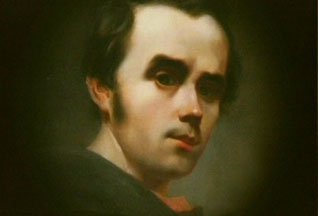 Дві дати –
 два світи
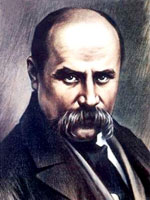 1814-1861
Таємниця	 феномену		 Шевченка
Він був як полум'я. Його рядки – 
Дзвінкі і небезпечні, наче криця,
Переживуть і жито, і пшеницю, 
І хліб, і сіль, і війни, і віки.
				 (Леонід Кисельов)
Садиба-музей у селі Моринці
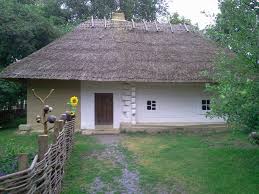 Портрет Івана Андрійовича, 
діда Тараса Шевченка, 1843
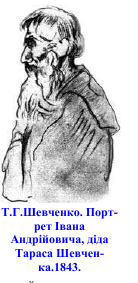 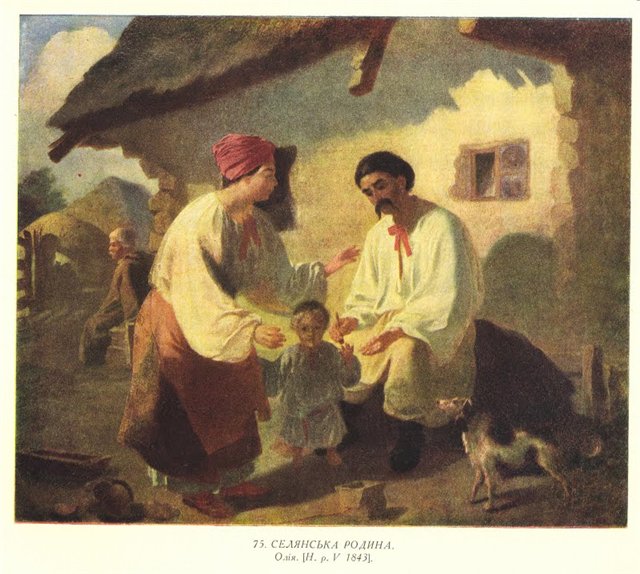 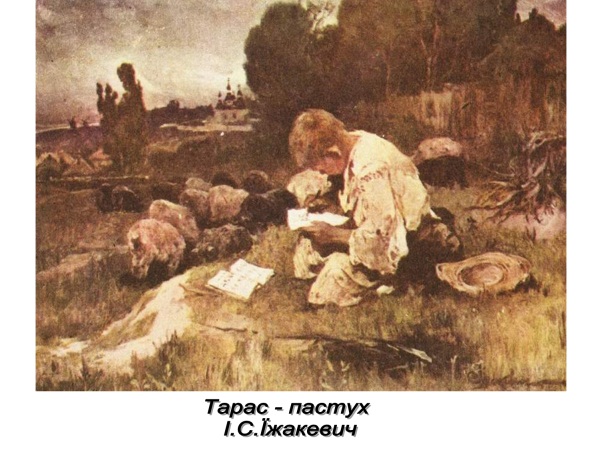 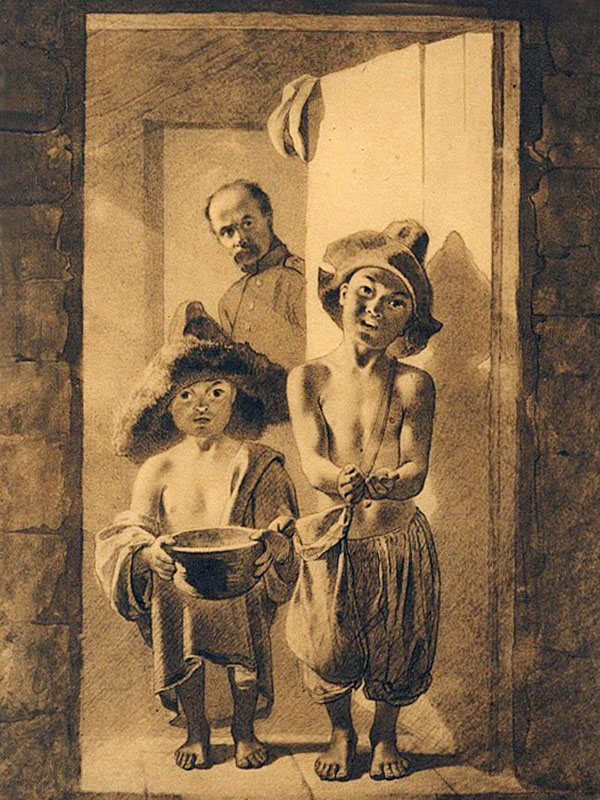 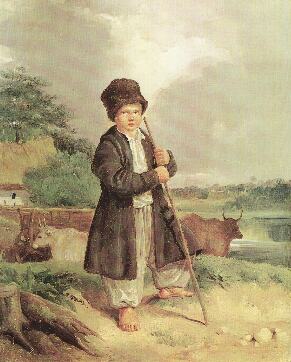 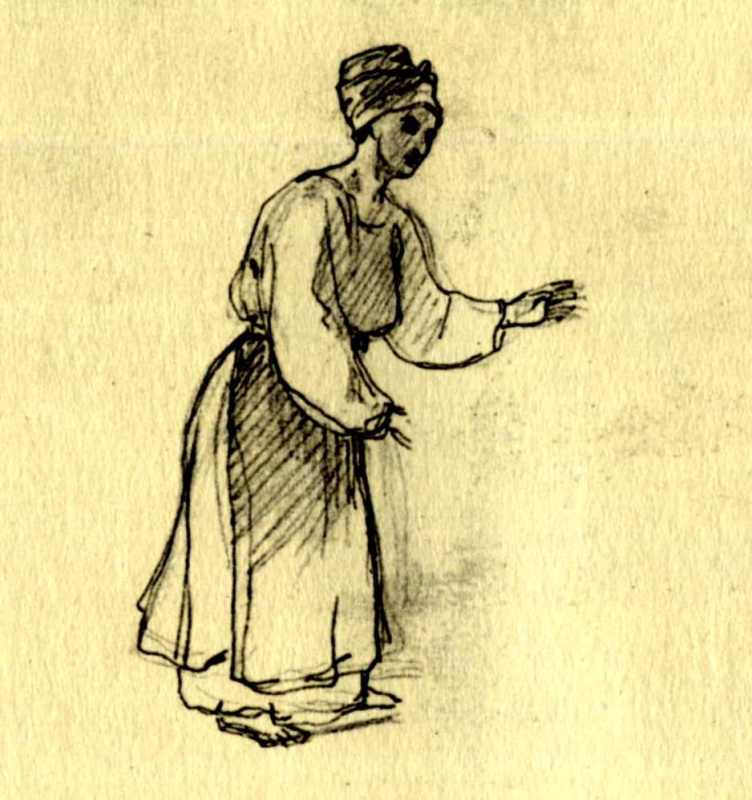 Там матір добрую мою
Ще молодую — у могилу
Нужда та праця положила.
Чому серед усіх сиріт 
Шевченків мачуха 
найбільше не любила
 Тараса?
З передсмертних слів батька Т.Г. Шевченка:
“ Синові Тарасу з мого хазяйства нічого не треба, він не буде абияким чоловіком; з його буде або щось дуже добре, або велике ледащо…”
Пан Енгельгардт
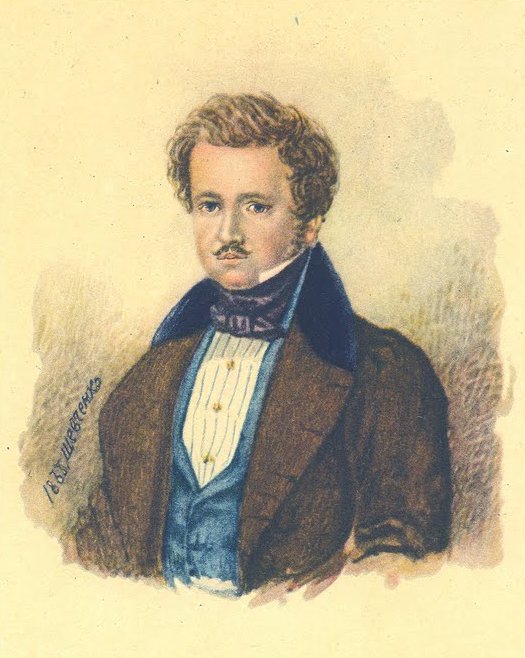 Портрет Василя Жуковського, який розіграли на аукціоні для викупу Шевченка з кріпацтва
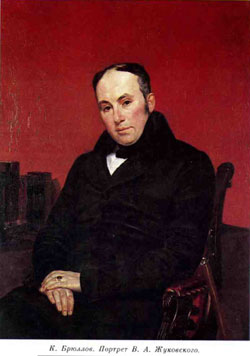 Тарас Григорович вступив до Академії мистецтв
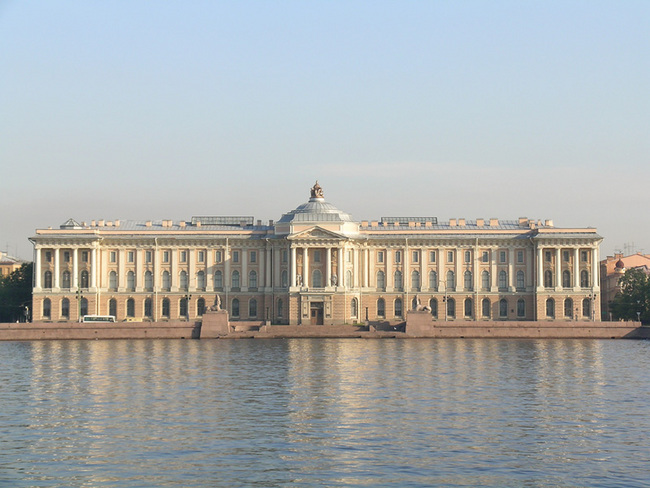 Алеями літнього саду…
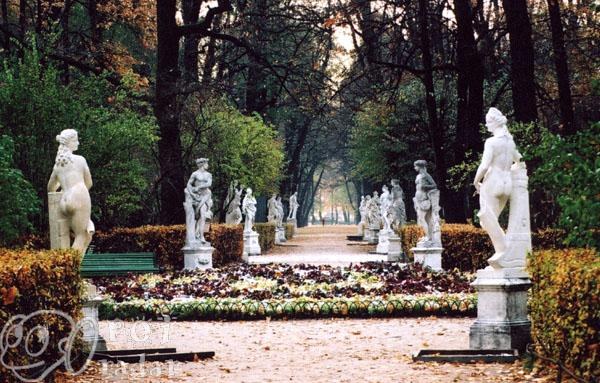 “Циганка-ворожка”
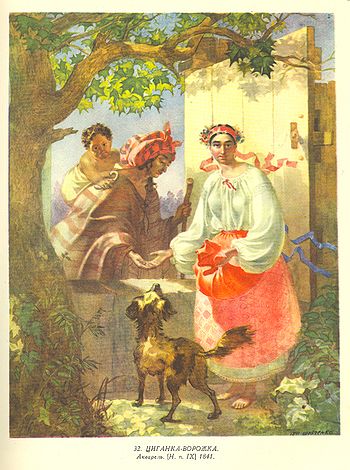 Калейдоскоп картин Т.Г. Шевченка
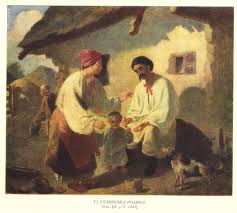 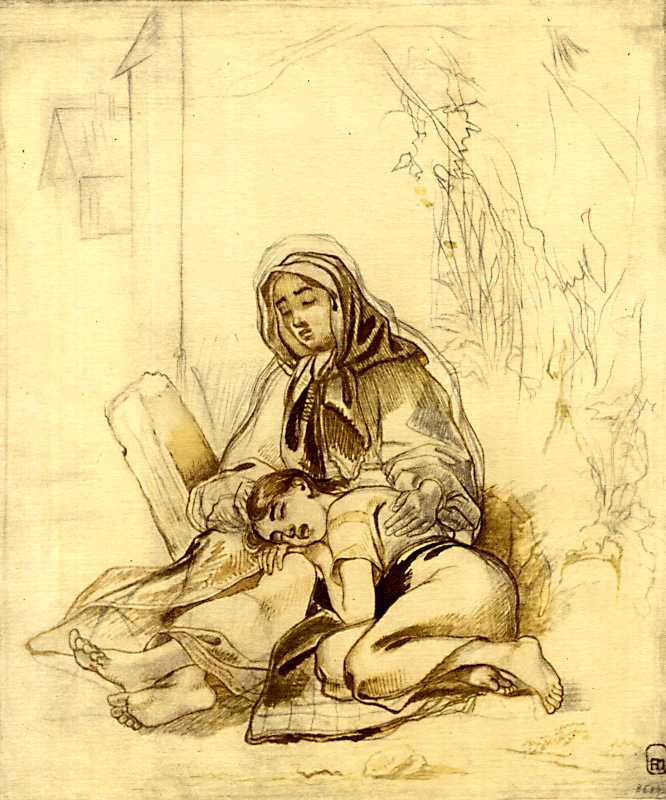 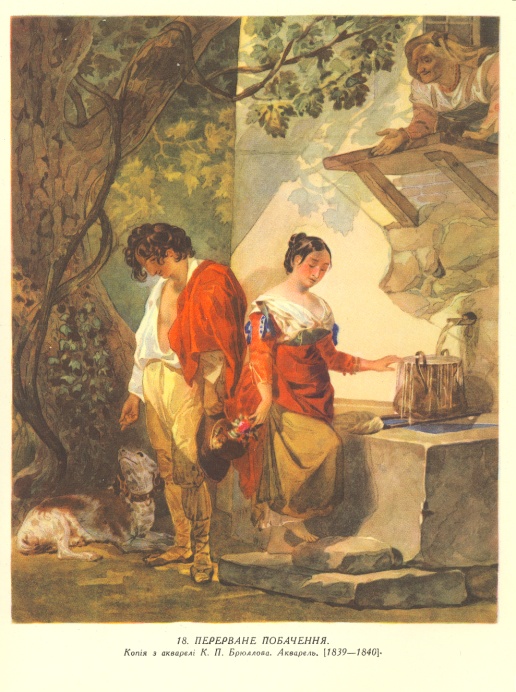 Калейдоскоп картин Т.Г. Шевченка
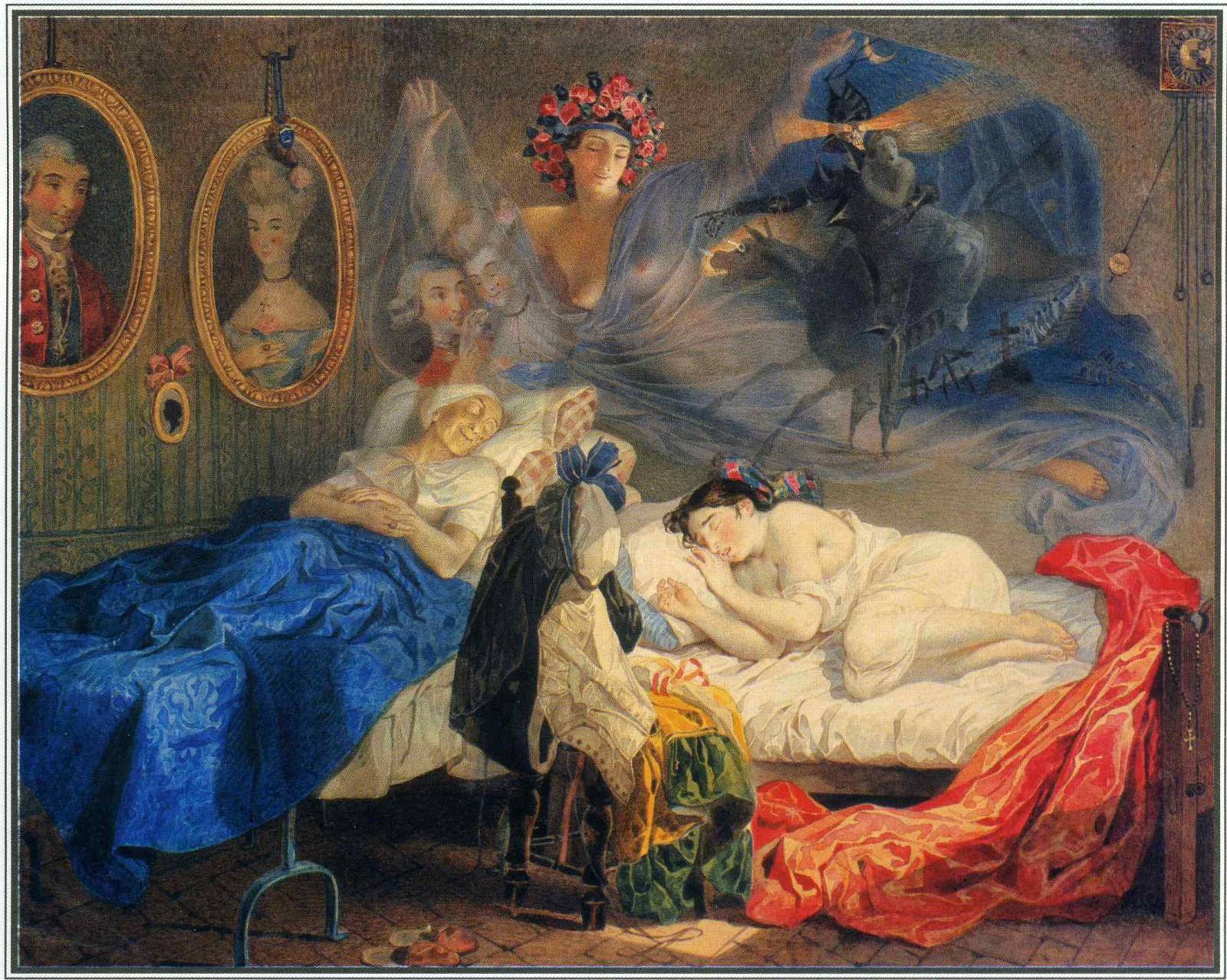 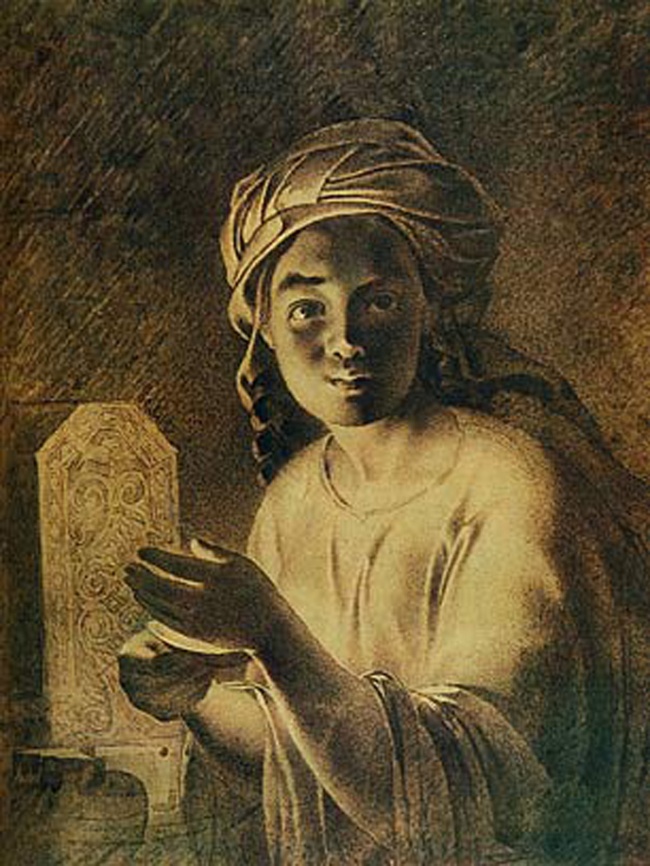 Калейдоскоп картин Т.Г. Шевченка
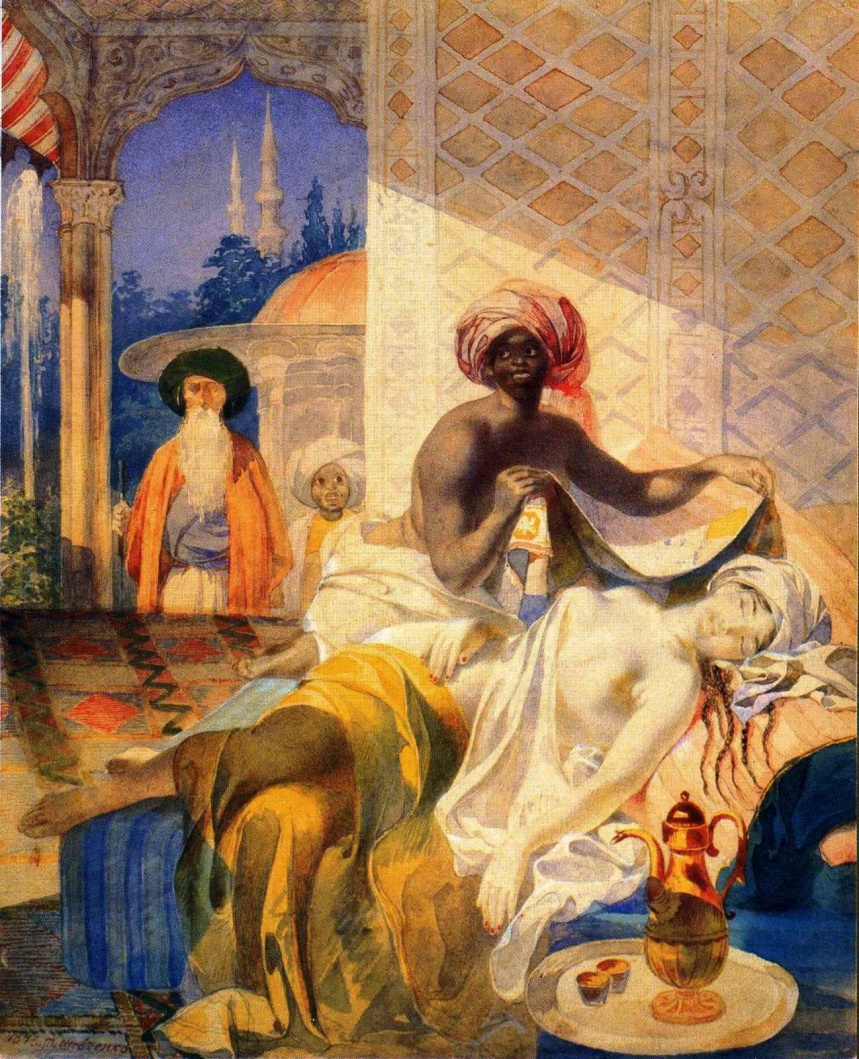 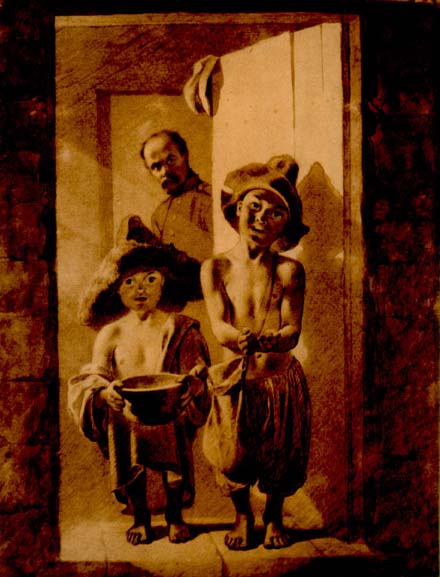 “Кобзар”
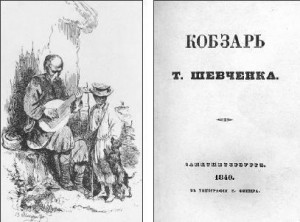 “Буквар”
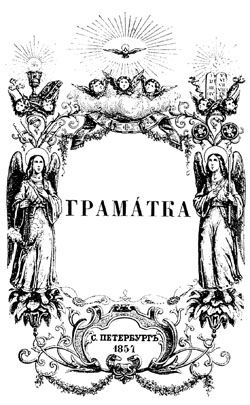 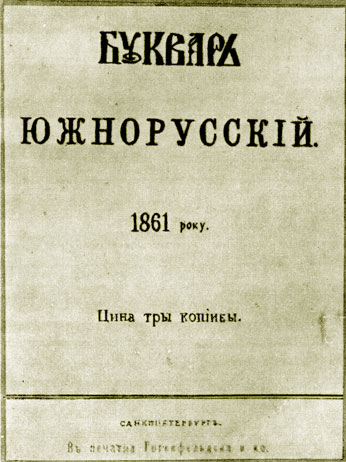 Шевченко в Україні
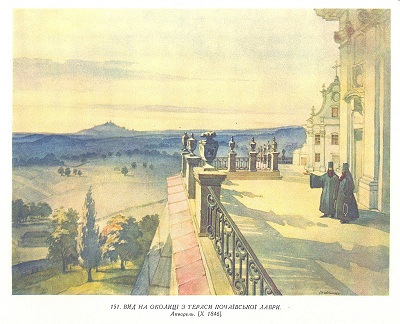 Подорож Тараса Шевченка на Західну Україну
 та відвідини Почаївської Лаври.
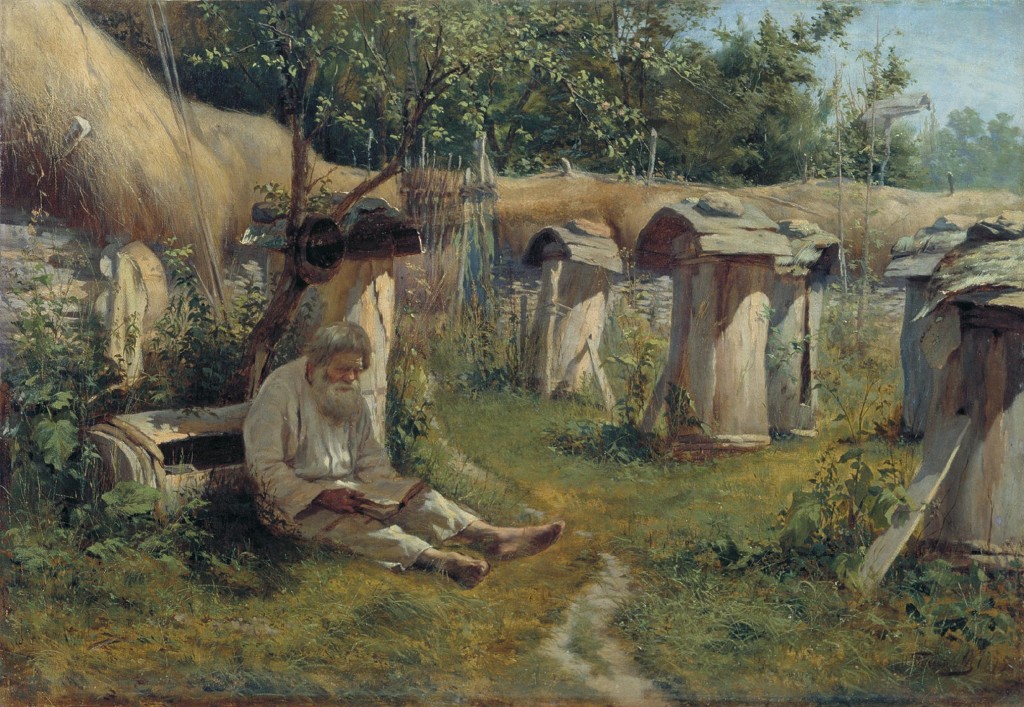 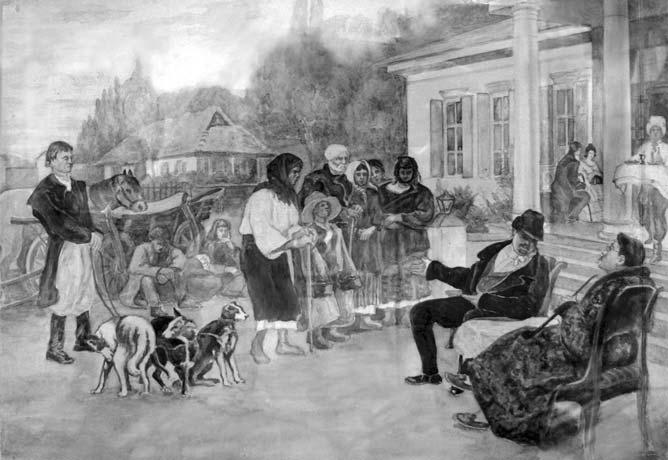 Друга подорож Тараса Шевченка на Україну
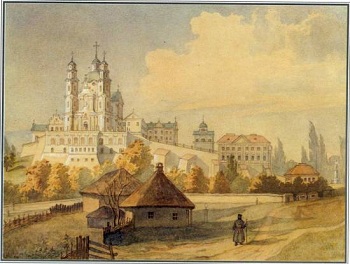 Арешт Т.Г. Шевченка
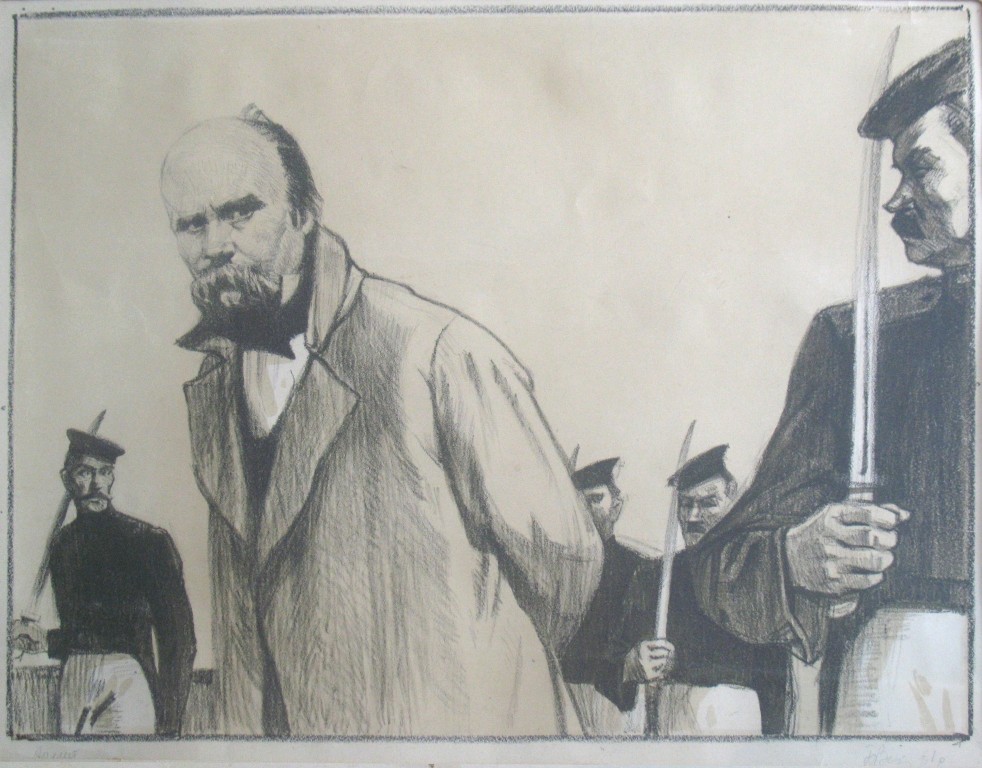 Жінки в долі Шевченка
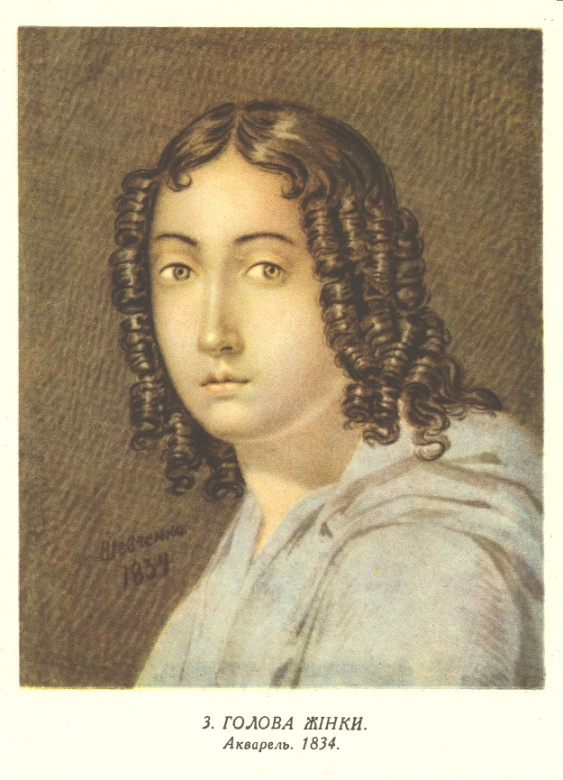 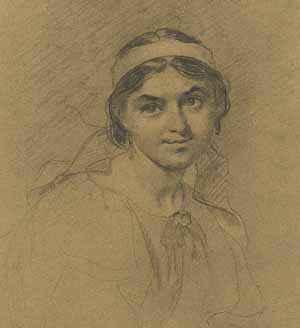 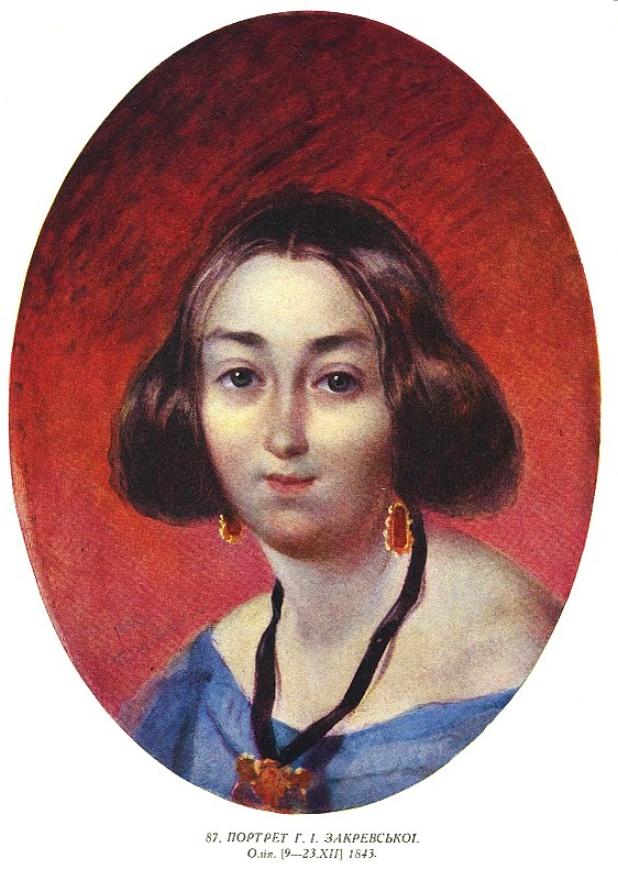 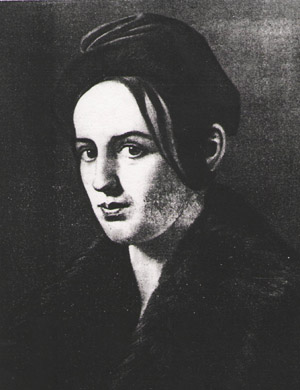 Нове захоплення Т.Г. Шевченка - гравюра
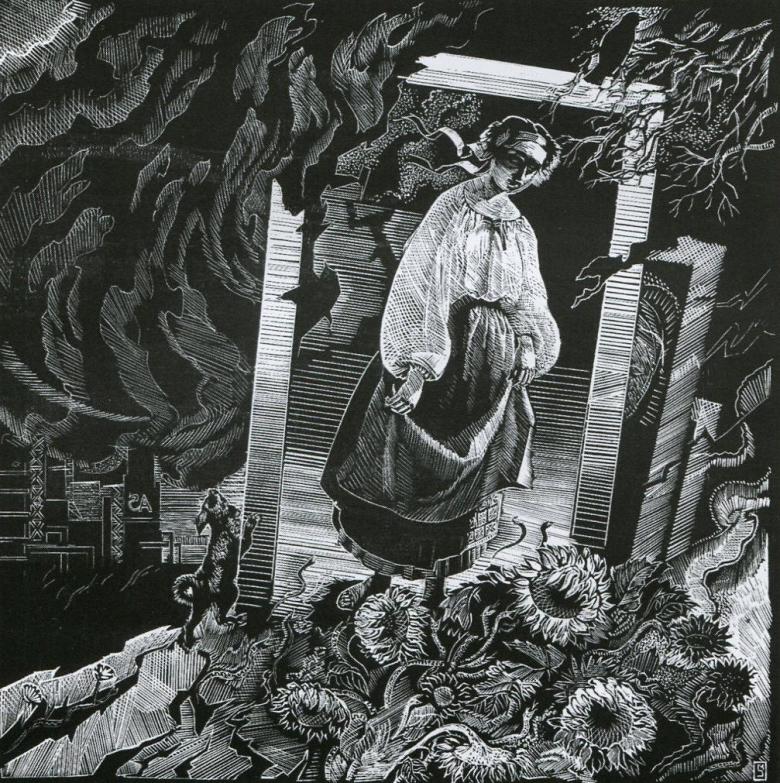 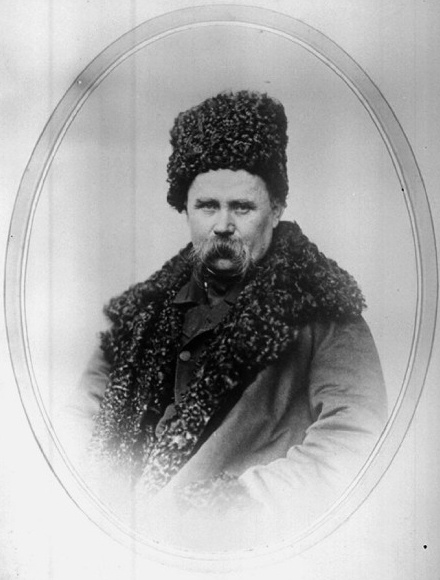 Посмертна маска Шевченка
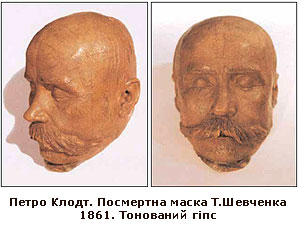 10 березня 1861 року …
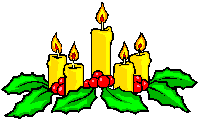 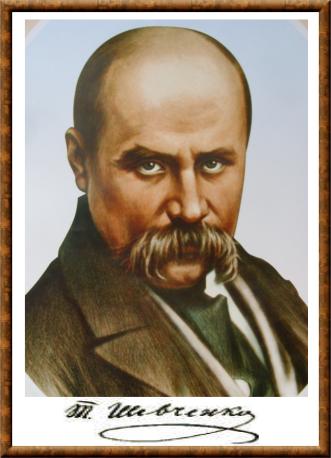